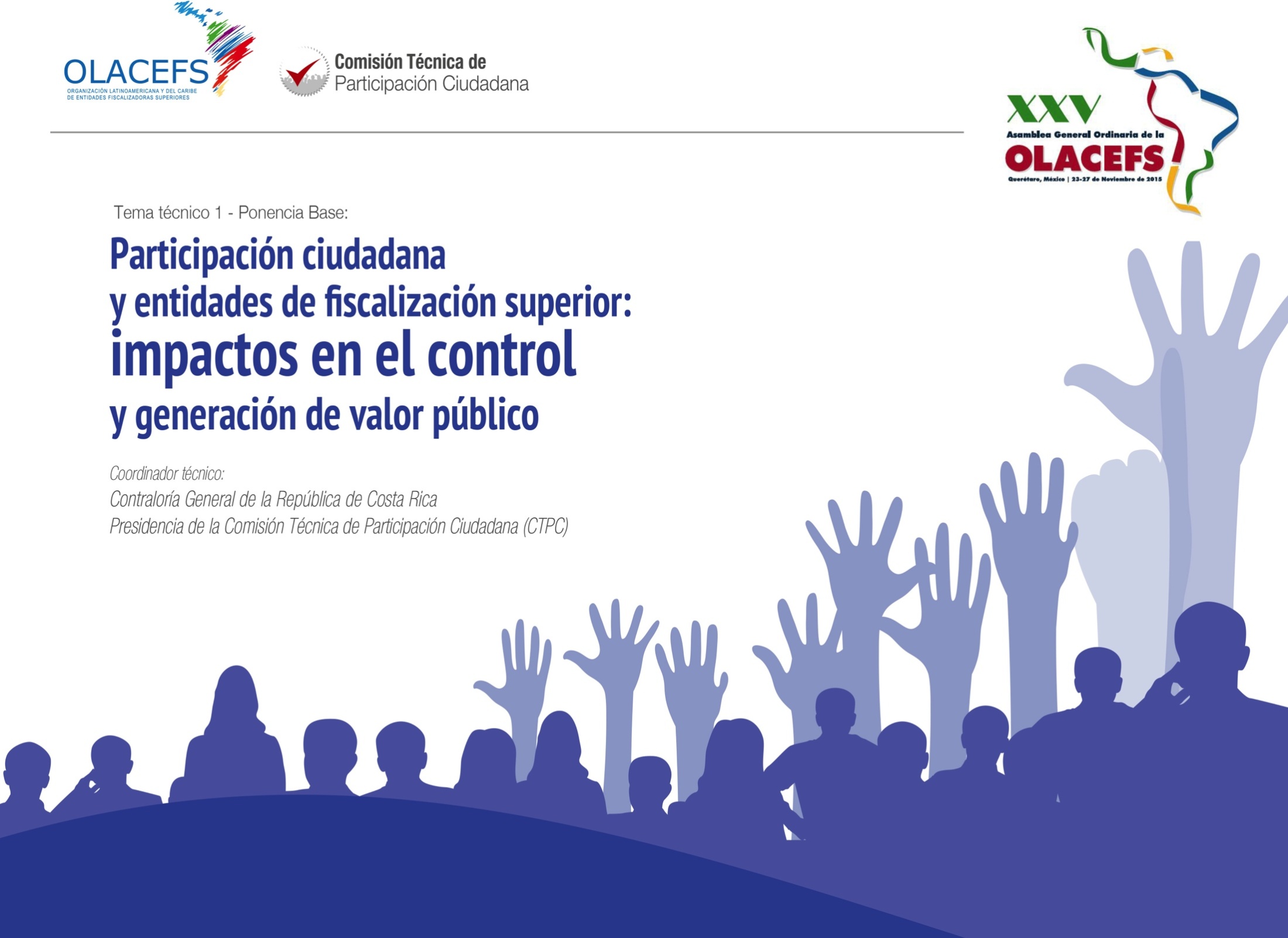 Participación ciudadana-Justificación del tema-
“ acción colectiva a través del actuar cooperativo de los ciudadanos, que redunde en mayor democratización de las sociedades, en el cumplimiento de los fines del Estado en los países miembros y en elevar los niveles de confianza, legitimidad y credibilidad en las instituciones fiscalizadoras.”.  CTPC
Eje Central del tema
Eje CentralDesempeño de una EFS según ISSAI 12
Objetivos
Participación ciudadana y EFS: impactos en el control y generación de valor público
DESAFÍOS
ACCIONES
Modelo de madurez (proceso gradual)
[Speaker Notes: Este modelo de madurez, tal como lo sugiere la reflexión realizada en el Décimo Segundo Simposio  ONU-INTOSAI de marzo 2013, ubica las acciones en tres niveles, 

El Nivel básico: que refiere a una Relación poco interactiva a nivel de ciudadano individual, donde el mecanismo tradicional refiere a la recepción y atención de denuncia ciudadana.

El Nivel medio se refiere a una  Relación más interactiva, que puede abarcar desde personas particulares hasta grupos de ciudadanos, basada en sistemas de información y productos de fiscalización.

Y finalmente el Nivel avanzado  refleja que  La ciudadanía u otras partes interesadas tienen, además de las facilidades de los niveles anteriores, la posibilidad de participar, activamente, tanto en la formulación del plan de auditoría, como en otras etapas del proceso fiscalizador.]
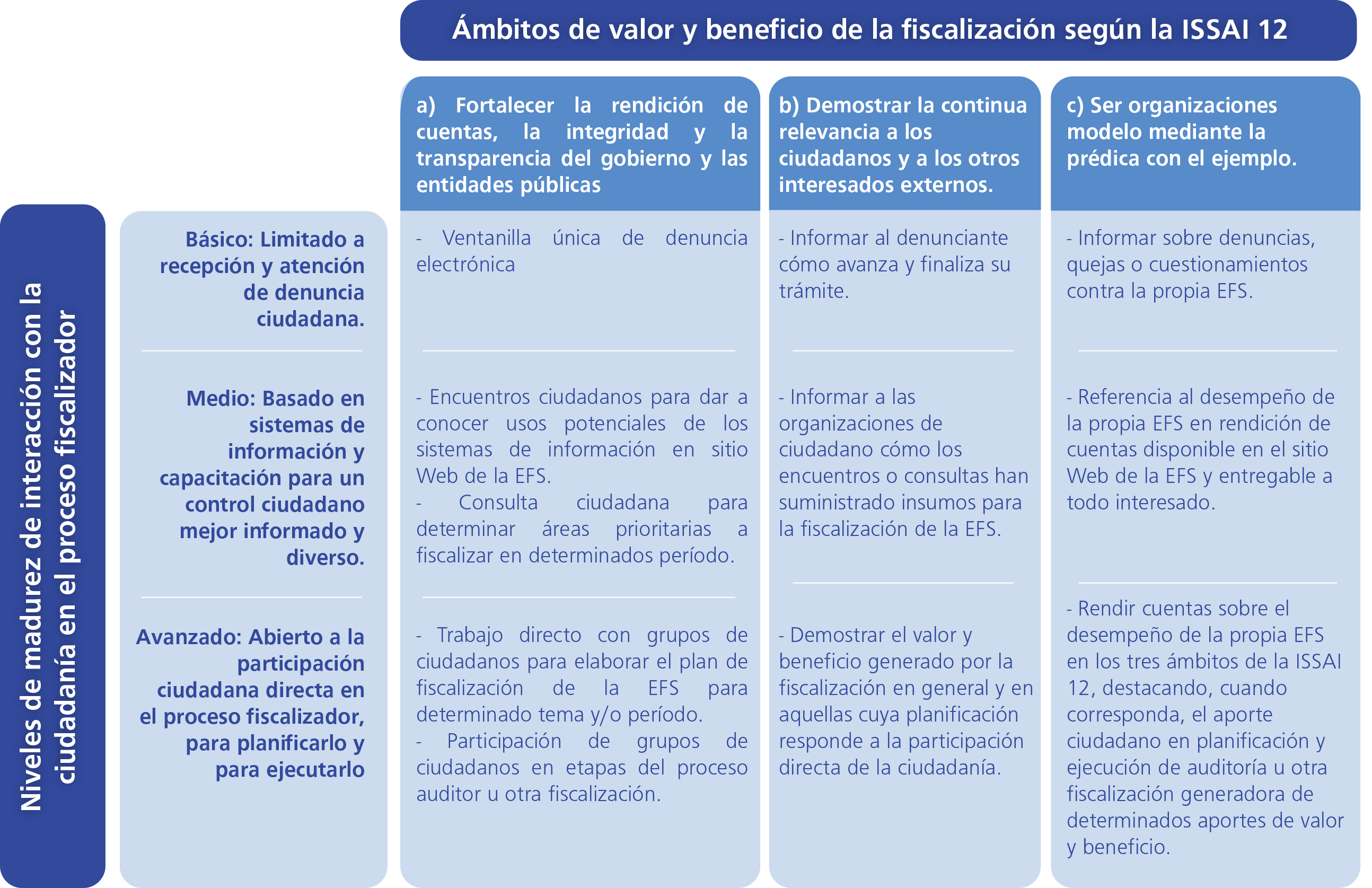 “Para servir como una voz creíble de un cambio beneficioso, es importante que las EFS sean totalmente conscientes de los acontecimientos que suceden en toda la amplitud del sector público y que lleven a cabo un diálogo significativo con las partes interesadas” (ISSAI 12)
Alcances esenciales que la ciudadanía debe comprender
Conclusiones
Recomendaciones
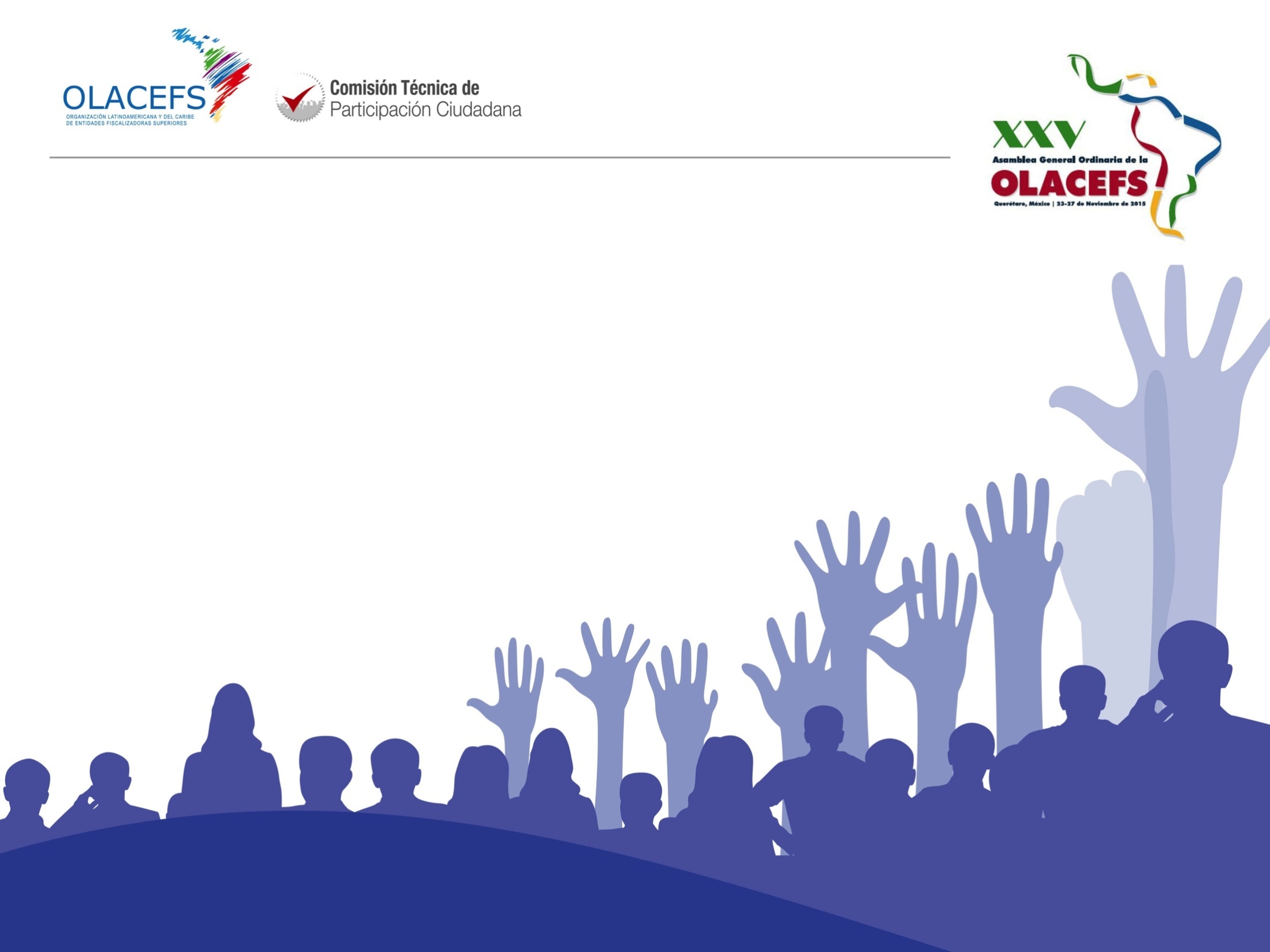 Muchas gracias